Mit Unternehmenskrisen umgehen
Warnsignale und Auslöser der Krise bei Rosenberger identifizieren können
Außergerichtliche und gerichtliche Maßnahmen der Sanierung bei Rosenberger erläutern können
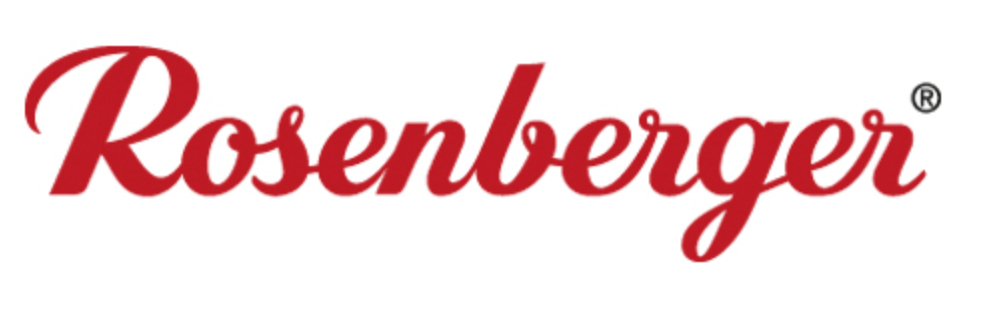 Die Rosenberger Gruppe ist ein österreichisches Unternehmen im Bereich Gastronomie und Hotellerie mit Schwerpunkt Betrieb von Motels und Autobahnraststätten und Unternehmenssitz in Loosdorf im Bezirk Melk.
Gesamtmarkt: 87 Raststationen, Umsatz 125 Mio
53 davon mit Gastronomie
15 Landzeit
15 Rosenberger: Umsatz 33 Mio
7 Autogrill
5 Mc Donalds
Asfinag Rastplätze
+ Tankstellen
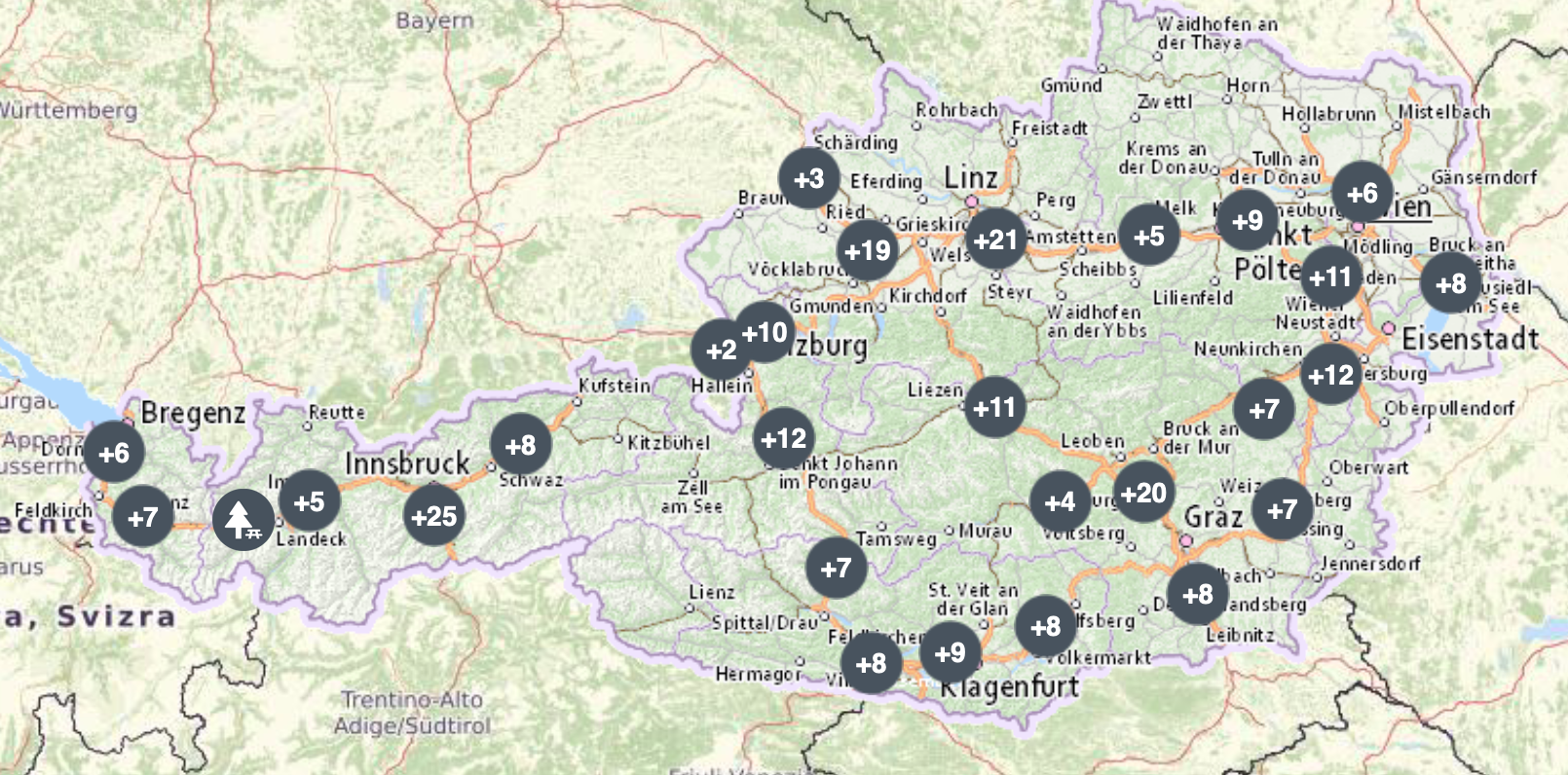 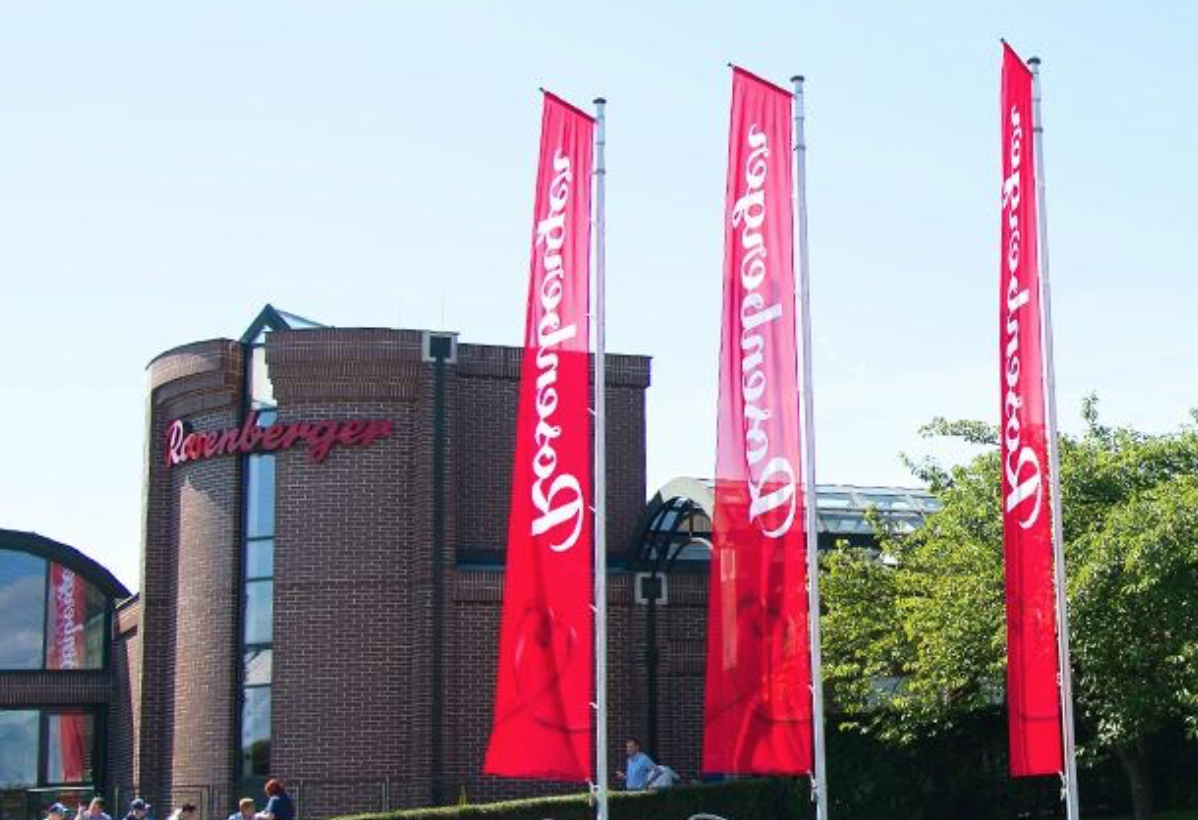 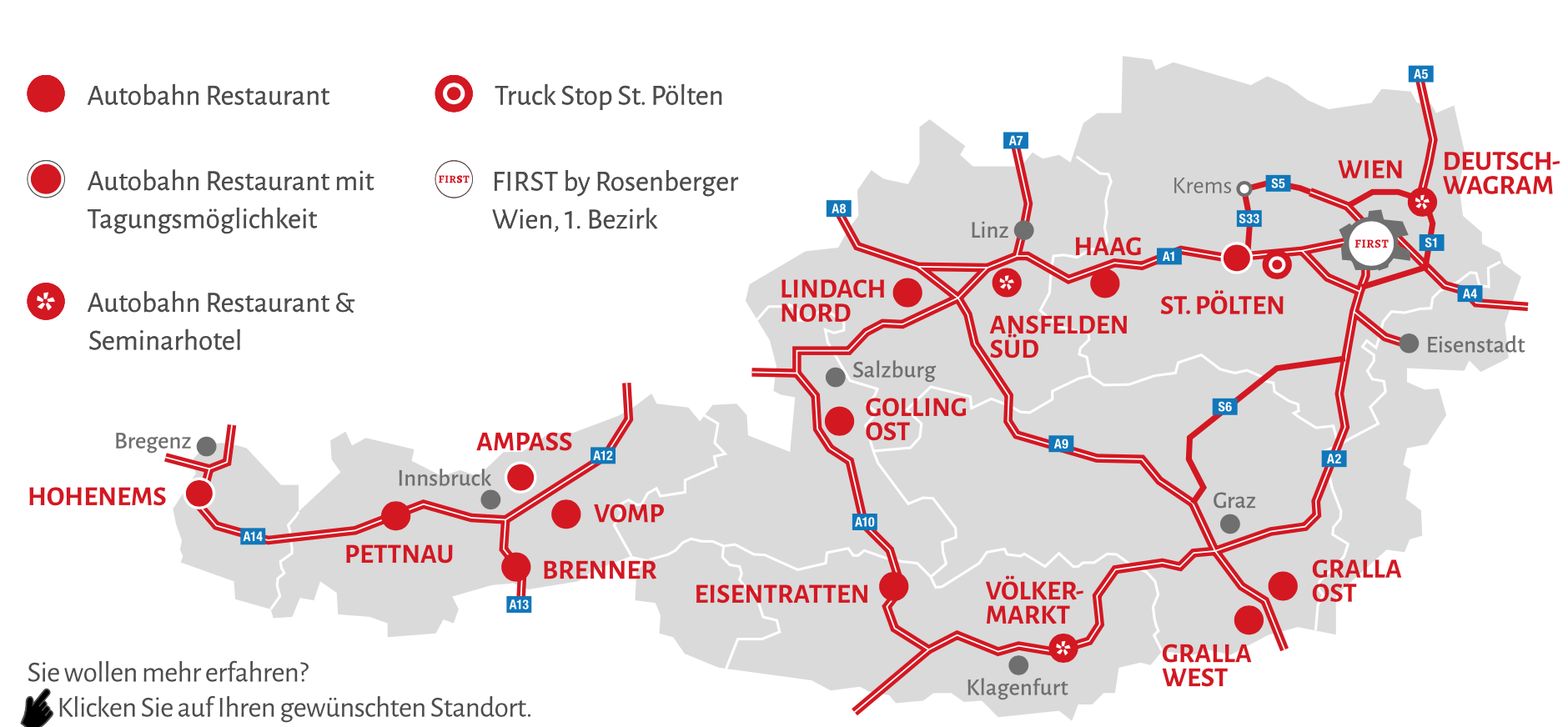 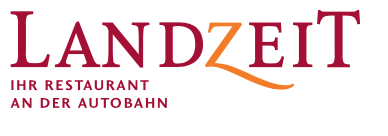 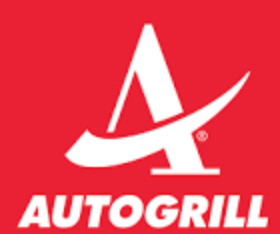 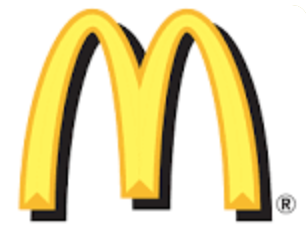 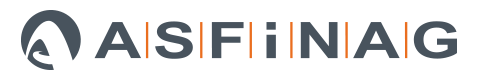 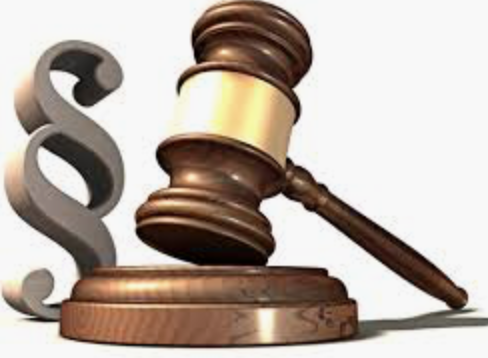 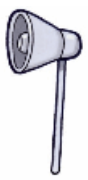 Ergänzen Sie die Maßnahmen zur Krisenbewältigung
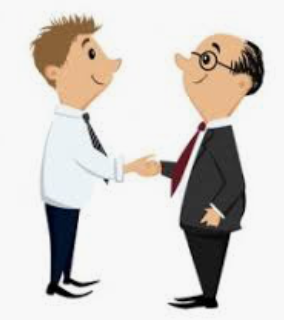 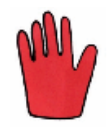 Entwerfen Sie eine Skizze der letzten Bilanz und G&V
A  Skizze Bilanz 31.12.2017  P
Skizze G&V 2017:
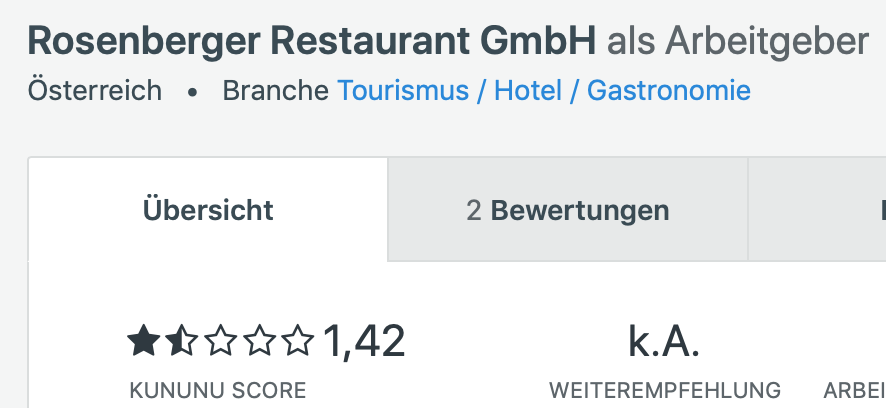